Химическая промышленность России
Значение отрасли в народном хозяйстве
Продукцию химической промышленности используют в машиностроении, сельском хозяйстве и транспорте. Химическая и нефтехимическая промышленность становится источником сырья для производства товаров широкого потребления, особенно химических волокон и пластмасс. Современное самолетостроение, реактивная техника, радиолокация, космическая техника, ракетостроение немыслимы без использования синтетических материалов и новых видов синтетического горючего.
Состав отрасли
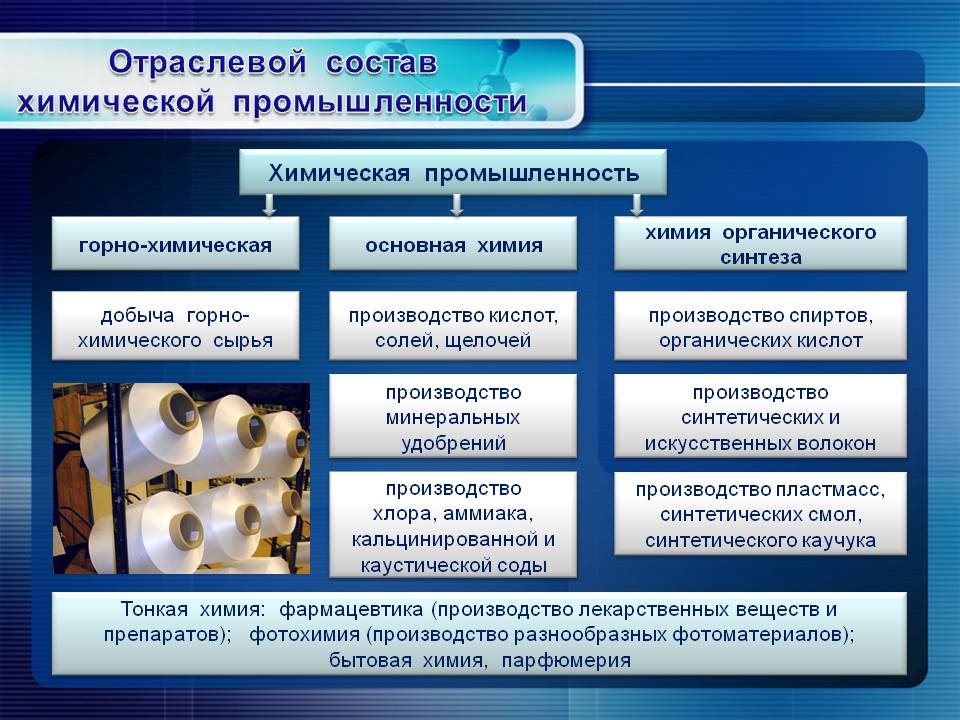 Технико-экономические показатели развития отрасли
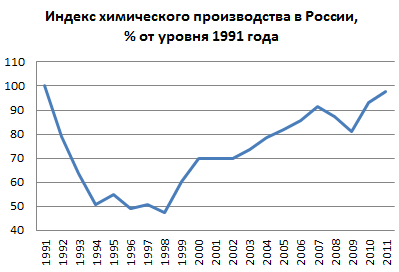 Динамика индекса химического производства в России в 1991—2011 годах, в процентах от уровня 1991 года
Крупнейшие химические компании России
Факторы размещения
1. Сырьевой 
2. Энергетический 
3. Потребительский 
4. Экологический
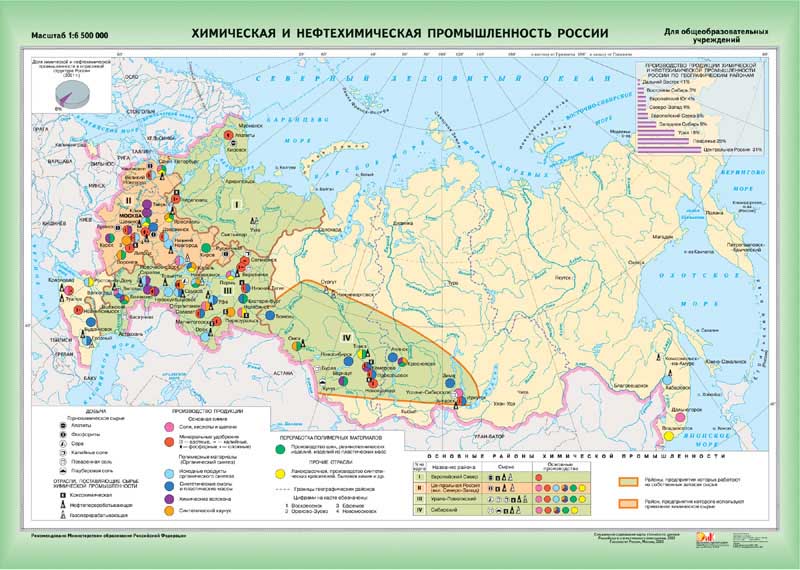 Факторы размещения отраслей и их география
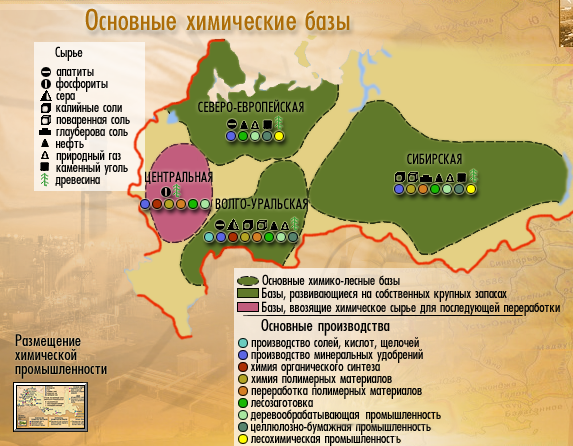 География
Особенности современного развития отрасли и перспективы развития
1. Химическая промышленность создает новые материалы с заданными свойствами, которые позволяют экономить сырье и труд людей. 
2. Химическая промышленность имеет обширную сырьевую базу (п/и, вода, воздух, древесина). Один продукт можно получить из разных видов сырья. 
3. Химическая промышленность дает возможность комплексной переработки сырья и получения разнообразной продукции. 
4. Мощный производственный и научно-технический потенциал позволяет российским предприятиям производить около 2% мирового объема химической продукции. 
5. По выпуску аммиака и карбамида, российские компании контролируют 15% мирового рынка, а также треть международной торговли этими продуктами.
Спасибо за внимание !